Дислокация сети торговли, общественного питания и бытового обслуживания населения Слонимского района на 1 апреля 2023 г.
Количество магазинов и
павильонов  –   488  (41,5 тыс. м2)

Количество общедоступных объектов общественного питания – 51 (1974 мест)

Количество объектов бытового
обслуживания населения  – 194

Автомагазины – 9:
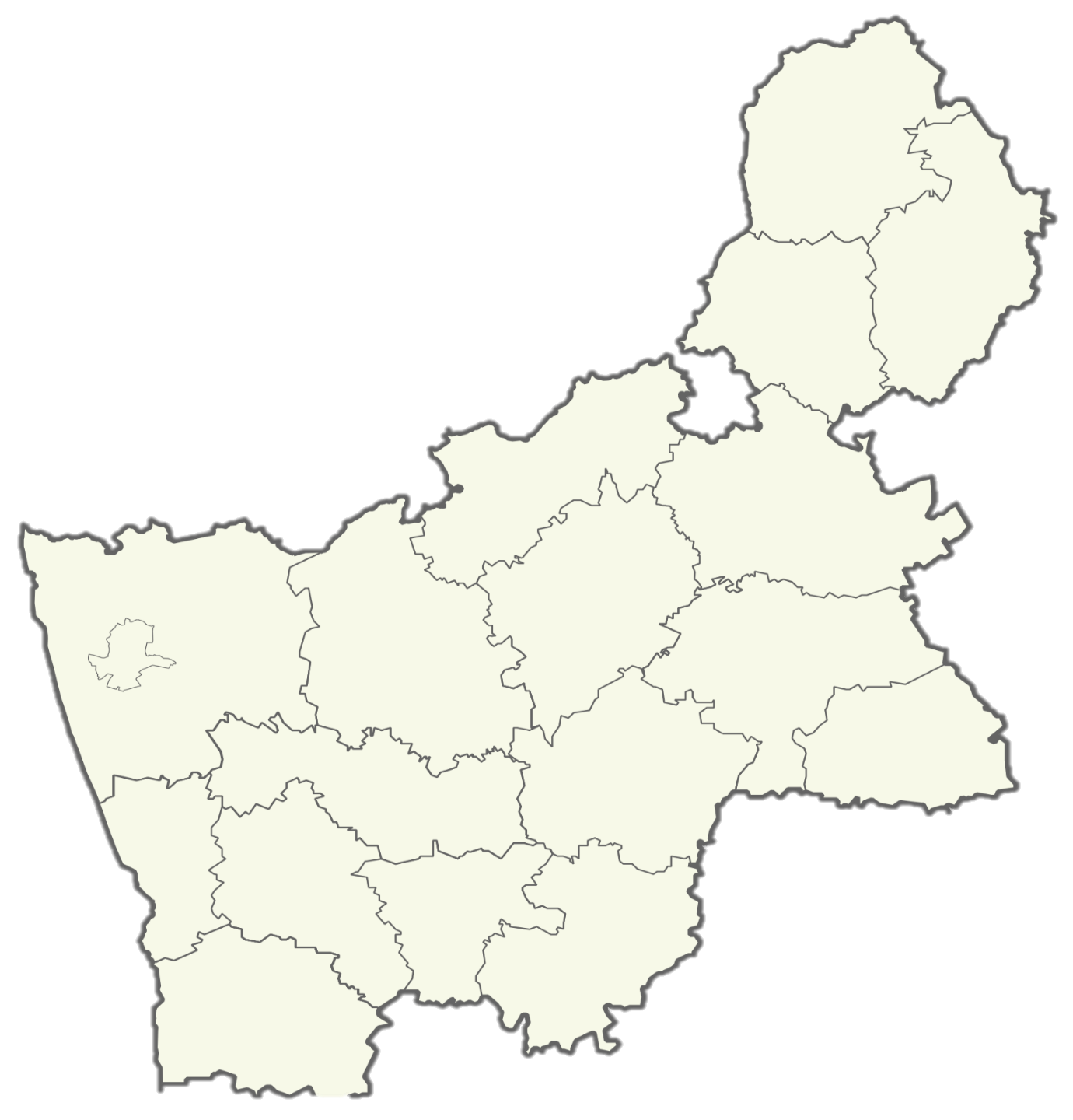 Островецкий
За январь-март 2023
в районе изменилось количество:

торговых объектов – увеличилось на 4; 

        торговая площадь – увеличилась на 0,33 тыс. м2; 

объектов
общественного питания – 
– увеличилось на 1,

        мест  –  увеличилось на 8;

объектов бытового обслуживания
населения – увеличилось на 8;
Сморгонский
Ошмянский
Вороновский
Ивьевский
Лидский
Гродненский
Новогрудский
Щучинский
Гродно
Мостовский
Кореличский
Дятловский
Берестовицкий
Зельвенский
488
51
Волковысский
Слонимский
194
9
Свислочский